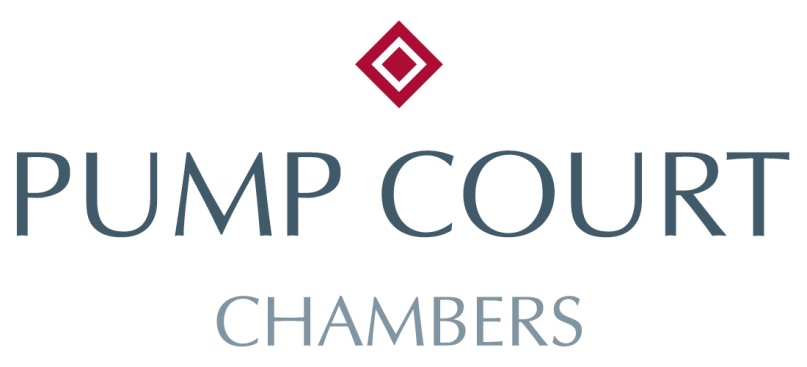 ArbitrationAnnie Ward
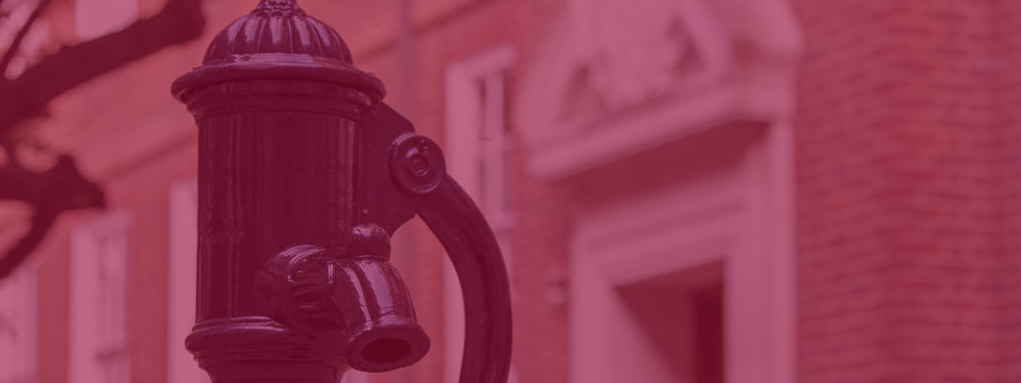 www.pumpcourtchambers.com
The Arbitration Act 1996
S.1 provides:

The object of arbitration is to obtain the fair resolution of disputes by an impartial tribunal without unnecessary delay or expense
The parties should be free to agree how their disputes are resolved, subject only to such safeguards as are necessary in the public interest
The court should not intervene except as provided for in this part
Arbitration Act 1996
Therefore the aim of arbitration compared to litigation is that is it is:

Quicker and (hopefully) cheaper, and

a process over which the parties have control. They “own” the process and can choose what procedure is adopted, and

Confidential (which is different from civil proceedings in court)
A way to avoid mediation!
By now mediations are the almost universally accepted way of jumping through the ADR hoop.
However, not all cases are suitable for mediation. Sometimes an agreement is never going to be reached. A decision has to be imposed.
In those cases, suggest arbitration. It is a recognised form of ADR and so complies with your obligation to try and avoid litigation, but it has the same degree of finality as litigation.
Family Arbitration (Financial)
Arbitration has long been a feature of dispute resolution in the commercial world. The IFLA rules (Institute of Family Law Arbitrators) were devised to provide a specific framework for the conduct of family law arbitrations. The rules cover these types of disputes:
Matrimonial finance/civil partnership
Children Act 1989 Schedule 1
Trusts of Land and Appointment of Trustees Act 1996
Inheritance (Provision for Family and Dependants) Act 1975
Matrimonial and Family Proceedings Act 1984 Part III
Form ARB1FS
Arbitration can only happen with the consent of the parties. That consent, and the basic procedural framework which is to be adopted, is contained in Form ARB1FS. By signing this form the parties:
bind themselves to the process
Choose the Arbitrator (or the mechanism for choosing them)
Outline the scope of the dispute - IMPORTANT
Agree to conduct the arbitration in accordance with the IFLA rules
Agree not to start, or to stay, any court proceedings
Agree to convert the arbitral award into a court order
Choose which costs principles will apply
IFLA Rules (7th ed, 2021)
17 Articles. Of note are:
Art 4.6 a party may be represented by a lawyer or “other person chosen by him”. However by Art 4.7 the Arbitrator can exclude any such person who “unreasonably impedes or is likely to impede the conduct of the arbitral proceedings”
Art 7.2 the arbitrator can make all the orders a High Court judge can, except committal orders, interim injunctions and orders over third parties (unless they consent)
Art 8.1 “the arbitrator will decide all procedural and evidential matters…subject to the right of the parties to agree any matter”, but Art 8.3 does give the arbitrator the power to limit expert evidence
Art 9 “the parties are free to agree as to the form of procedure…and in particular to adopt a documents only procedure…if there is no such agreement, the arbitrator will have the widest possible discretion”
Art 12 provides a version of “normal” process of disclosure i.e. exchange of Forms E (a financial disclosure form from matrimonial proceedings) and questionnaires, requests for valuations etc. The parties can request a directions hearing with the arbitrator by telephone or in person in order to finalise the scope of the evidence
Hearings
The “standard” procedure is as follows:
Parties sign the ARB1FS and appoint the Arbitrator
The Arbitrator writes to the parties and canvasses views as to procedure
A directions hearing is arranged, at the end of which the arbitrator makes an order setting out how the rest of the arbitration is to be conducted
The parties follow the directions and produce their evidence and proposals
The dispute is resolved either by attendance at an arbitration to give oral evidence, or by the arbitrator conducting a documents only arbitration. They write up an “award” (a judgment) which contains the form of an order
The parties convert the decision into a court order and submit it for the court’s approval.
Appeals
One of the issues that creates most concern about arbitrations is the belief that you cannot appeal the outcome. In fact the ability to challenge an arbitral award is contained not within the IFLA rules but with the Arbitration Act itself. The grounds are:
That the arbitral tribunal did not have substantive jurisdiction to make the award (S.67)
That there was a serious irregularity affecting the proceedings, the tribunal or the award (S.68). Examples of serious irregularity are: failure to deal with all the issues, failure to adopt the procedure which had been agreed, uncertainty or ambiguity of the award.
On a point of law (S.69)
Appeals
If these grounds can be made out then an application for permission is made to the court. If permission is granted, the court can:
Remit the case to the arbitrator for reconsideration
Set the award aside in whole or in part
Declare the award to be of no effect

No application may be made until the party has exhausted the routes of seeking to go back to the arbitrator seeking the correction of the award, or an additional award.
Appeals - Haley
In Haley v Haley [2020] EWCA Civ 1369 the Court of Appeal confirmed that appeals from arbitration awards in family cases should be treated in exactly the same way as appeals from judicial decisions.
It remains to be seen what would happen to a similar case within the CPR (i.e. the TLATA and 1975 Act cases), but the authority would be persuasive.
In general the court system really wants to encourage and support the arbitration process and this decision was designed to neutralise the concern that many litigants had about not being able to appeal.
Costs
The ARB1FS in its standard form provides that the parties agree to be bound by the IFLA rules. 

Art 14 of the IFLA rules provides that “unless otherwise agreed” the general rule is that the parties shall bear the costs of the arbitrator equally, and that there will no order requiring one party to pay the costs of the other party. 

For costs to come out of the estate, the arbitrator will only be able make an order if any non-party residuary beneficiaries and executors have agreed to abide by whatever award the arbitrator makes.

The arbitrator has a discretion to make a different award in accordance with the criteria (which are identical to the Part 28 criteria).
Why arbitrate?
Why arbitrate
Case Law
S v S [2014] EWHC 7 (Fam) Munby P:
Applications for the approval of consent order which enshrine arbitral awards are made in the urgent without notice applications list before a High Court Judge. As long as the documentation had been lodged with the judge the day before, the hearing should not take more than 10 minutes.
If one party is seeking to resile from the award, the other party should adopt the “Notice to Show Cause” procedure. “The court will no doubt adopt an appropriately robust approach…the parties will forfeit the right to anything other than the most abbreviated hearing”
Case Law
DB v DLJ [2016] EWHC 324 (Mostyn J)
This is the first authority dealing with an application to resile from an arbitration award on the basis that a property retained by the Wife fell in value after the award was made because of a planning issue.
The authority helpfully identifies that although the grounds for challenging an award by way of appeal are very limited (now superceded by Haley), the routes of applying to set aside/appeal an award on the basis of a Barder event/mistake remain open to the parties in addition to the Arbitration Act 1996 grounds (but would this apply to a 1975 Act case?).
CM v CM [2019] EWFC 16
Decision of Moor J in which he encouraged the use of arbitration to resolve single issue disputes within proceedings. The parties could not agree on the wording of a letter of instruction to an expert. Waiting for a court hearing would derail the final hearing date and lead to significant delay. The parties should have given that single dispute to an arbitrator in order to keep the trial date
Practice Guidance
Munby P issued practice guidance dated 23rd November 2015 which sets out:

How to stay existing court proceedings once the Form ARB1FS has been signed
How to apply for an order to be approved, whether such an application is by consent or opposed (new standard orders were produced in 2018, and the current compendium of standard financial remedy orders contains an arbitration recital which could be cut and pasted onto a 1975 Act order)
How to apply to challenge an award (but now see A v A [2021] EWHC 1889 which gives detailed guidance on which forms to use)
How to enforce an award
How orders should be drafted
How Can We help?
We provide the arbitrator (Leslie Samuels K.C. and myself are currently both arbitrators and 1975 Act specialists)
We can arrange the venue: we can accommodate arbitrations in both London and Winchester chambers (the main room and break out rooms for each party), or you can use a neutral location such as the IFLA offices in Bloomsbury Sq or hired conference facilities, a swanky hotel, your own offices.
We can negotiate a flat fee to include a directions hearing, the hearing itself and the writing of the award.
We can liaise with all parties to agree the dates
This is a bespoke process, whatever the clients think is appropriate can be arranged. No reason why it couldn’t be at the weekend (except my fee will be at least double)
More information
www.ifla.org.uk
www.familyarbitrator.com
www.resolution.com
www.ciarb.org
Private FDR/ENEs
The parties can agree that the process can be a hybrid FDR/mediation, for example:
Parties attend at 10 am, both sides make submissions
12 noon the indication is given
The parties attempt to settle in the usual way, if there are outstanding issues then at 2pm the ENE judge can act as a mediator to try and narrow those issues and bring the parties to an overall settlement by the end of the day
The settlement is drawn up and signed in the usual way and the parties submit the order for the court’s approval.
Benefits of private ENE/FDRs
You choose your judge
You choose your date and venue
You choose at what stage in the disclosure process it should happen. This helps to control costs. You can do more than one 
They are lower risk than arbitrations as the judge has no power to impose anything upon the parties. 
They do not involve staying other proceedings so they do not cause delay
They are private and confidential
You could choose to conduct a documents only ENE/FDR in order to reduce costs
Why are these developments happening?
Because the government is committed to the reduction of expenditure on the courts service
Because the increasing costs and delay of litigating do not provide a system which is fair or civilised or sustainable
Because clients should be able to opt out of litigation and choose a better process
Because the challenge to the confidentiality of family proceedings is a real issue for some clients
Because lawyers are realising they can provide a much better service by using these bespoke methods of dispute resolution
Because if the professions work together to provide a better private system then we protect our incomes and our market for the future